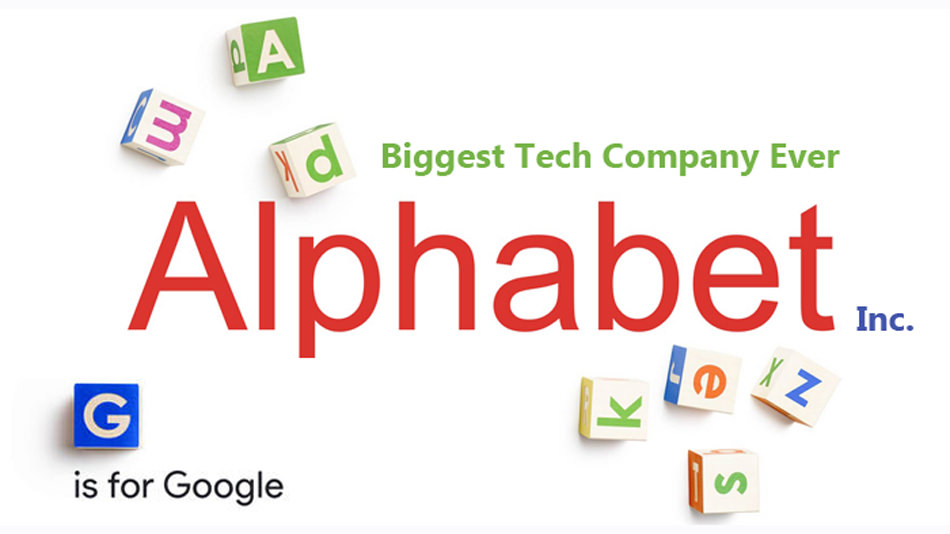 Marina Lourenção
João Lucas Hana Frade
Zhamilya Yerkenova
THE HISTORY OF THE COMPANY
What is Alphabet? Alphabet is mostly a collection of companies
Appeared in 2015 replacing Google inc.
Plan of having a strong CEO running each business
Famous google things and internet related topics will be allocated with Google
All shares of Google will automatically convert into the same number of shares of Alphabet, with all of the same rights
Most of its revenues comes from advertising
Number of employees: 103 459
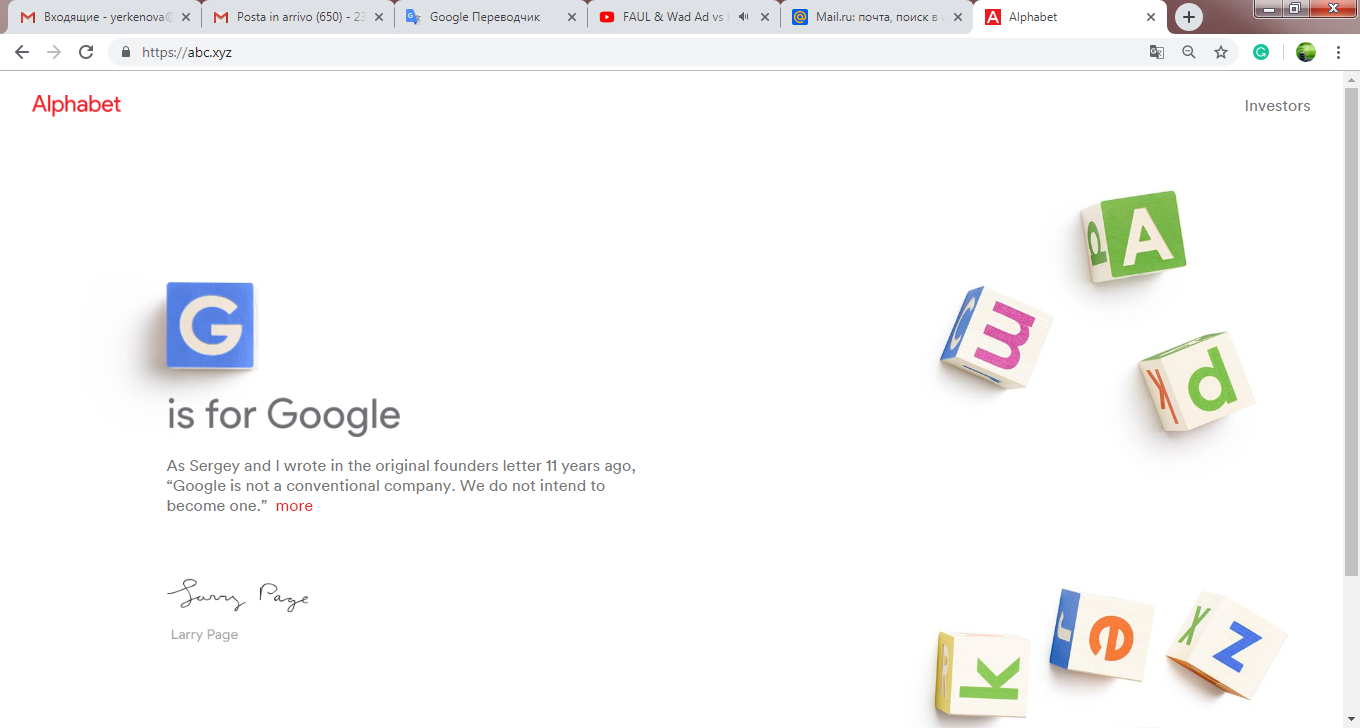 THE HISTORY OF THE COMPANY
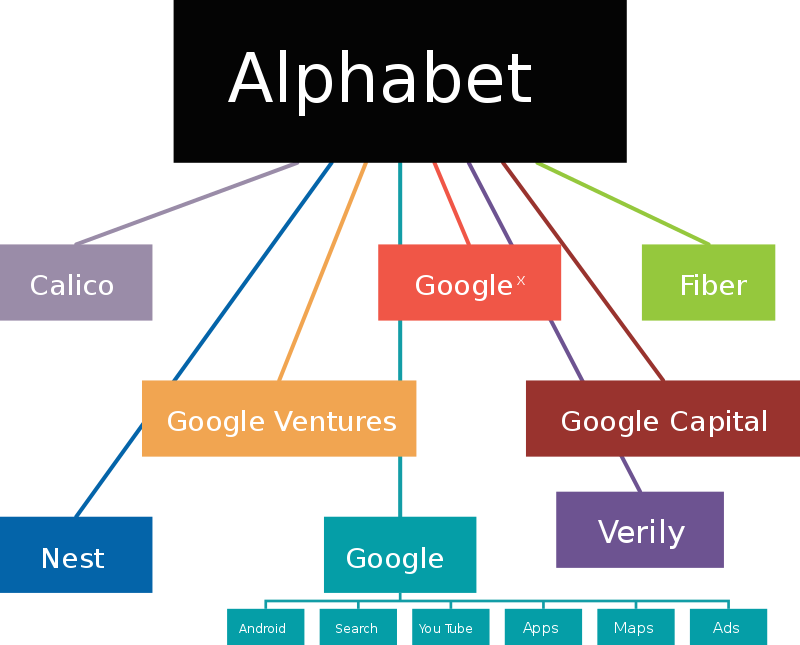 THE HISTORY OF THE COMPANY
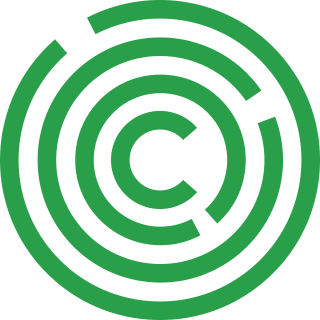 Calico: fight against aging and associated diseases
Fiber: high speed internet provider
Verify (Google Life Sciences): research organization devoted to the study of life sciences. Ex: smart contact lenses
Nest: smart home products, including thermostats, smoke detectors, and security systems, including smart doorbells and smart locks
Google Ventures and Google Capital: investment funds and capital
Google X: make great technological advances. Ex: Google's self-driving car
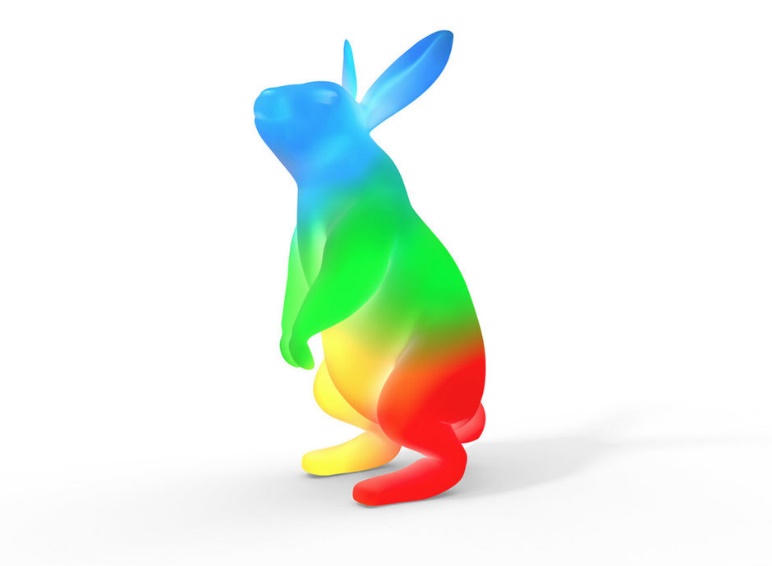 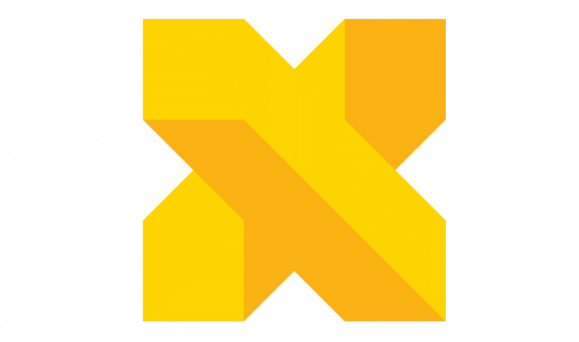 EXTERNAL ANALYSIS - Industry attractiveness (The Five Forces Model)
Competition from substitutes
Changes in law (monopoly charges, usage of information)
Usage of social media power (getting informations...)
Advantages and prohibitions from the State
Competitors
Each product has a competitor (Google Play and Apple Store; YouTube Music and Spotify; Search and Bing; Chrome and Edge...)
Facebook is the biggest competitor due to social media advertising and costumer related data
The threat of new entrants
High technology
Patents
Powerfull brand
Market dominance (sometimes monopoly)
Products diffusion
Huge barrier for new entrants
Supplier power
Lots of suppliers worldwide
Top company (attracts high quality suppliers)
Examples: Nvidia, Qualcomm and Accenture
Low supplier power
Buyers power
High need for Google products
Absence of many competitors for products (high technology products) except for Fiber
Companies can choose to advertise in social media instead of google related advertisements 
Low buyers power except for social media advertising
EXTERNAL ANALYSIS - The STEP Structure for the Macroenvironmental Analysis
EXTERNAL ANALYSIS - The STEP Structure for the Macroenvironmental Analysis
INTERNAL ANALYSIS - THE BUSINESS MODEL CANVAS
INTERNAL ANALYSIS
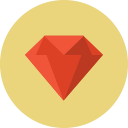 1 – Value proposition
To provide information organization and solutions 
To provide life sciences research
To provide investment advises 
Diversification 
Innovation
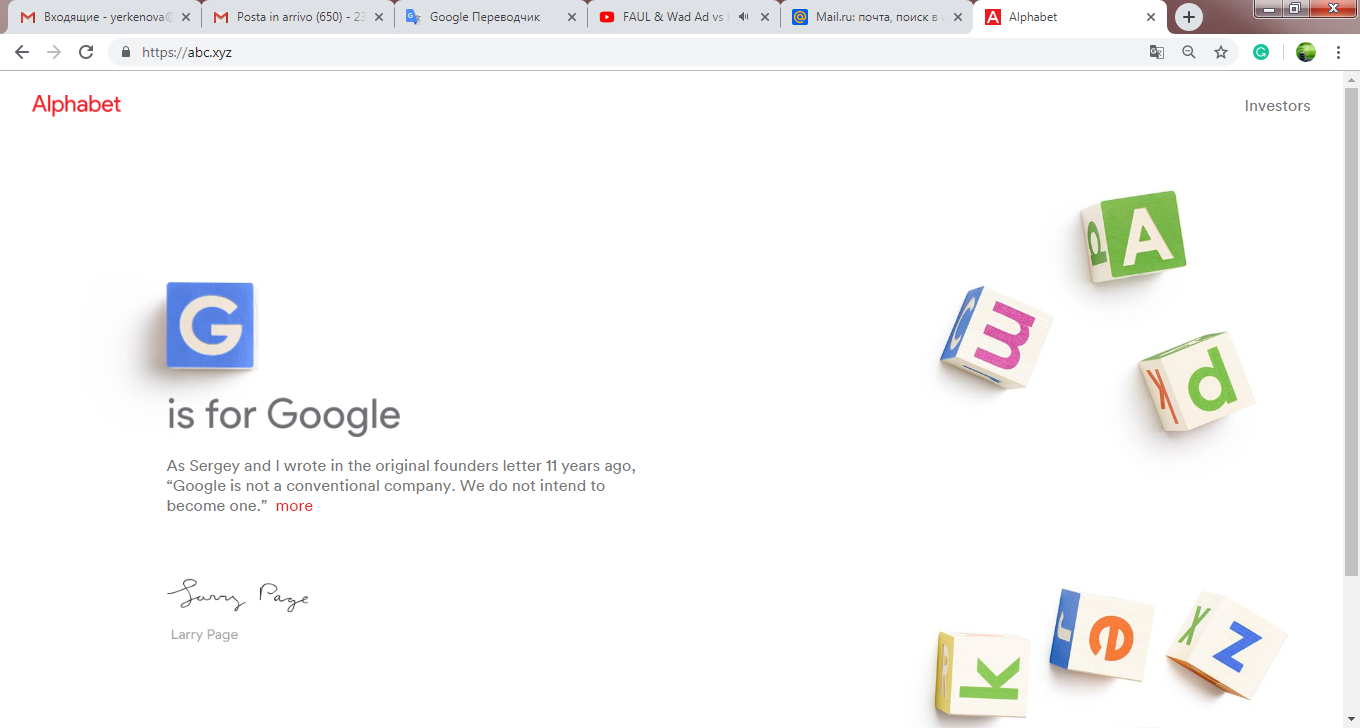 INTERNAL ANALYSIS
2 -  Customer segments  - Alphabet
Who are the customers?
Calico: Biotechnologies cooperatives, University researchers; 
Google: internet users
Google Fiber:  internet users and television subscribers 
Google Ventures: New technology companies in areas such as: internet, software, hardware, biotechnology and health care. 
Capital IG: leading companies entrepreneurs
Nest: Smart home products buyers 
Verily: Pharmaceutical companies, Biotechnologies companies
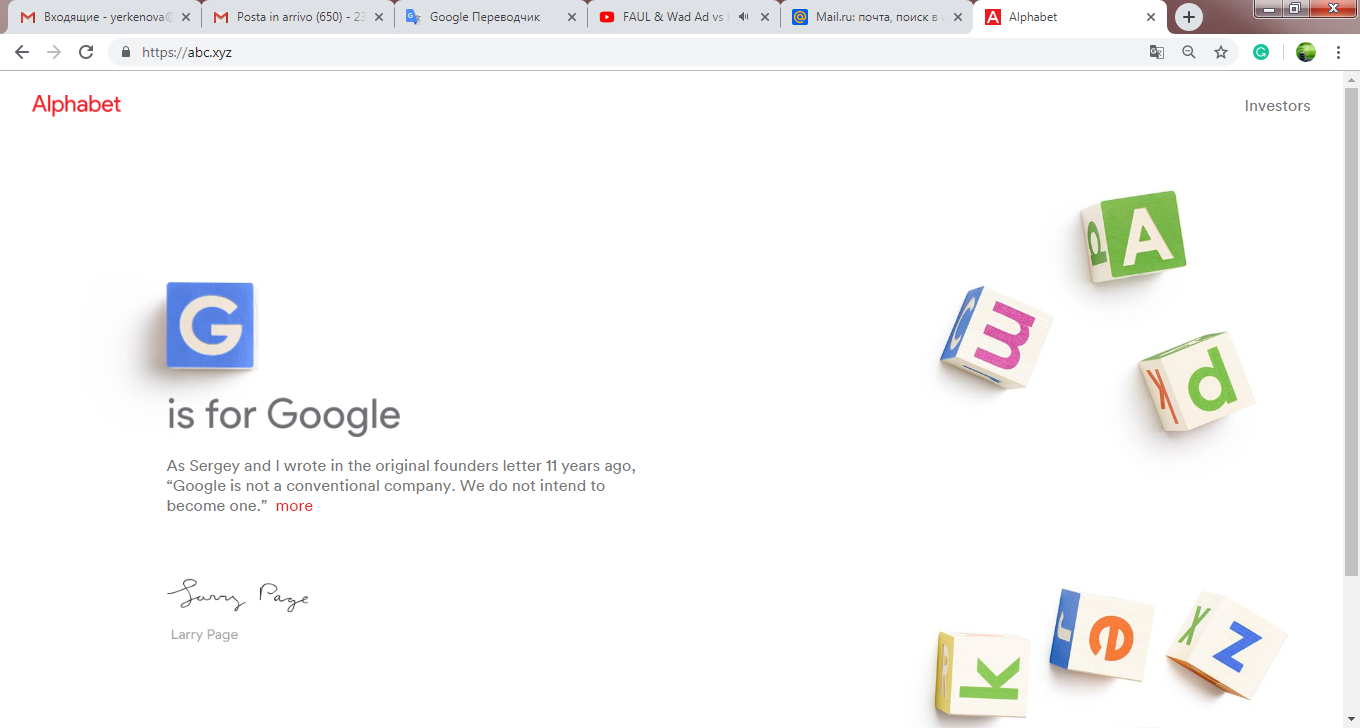 INTERNAL ANALYSIS
3 – Channels
How the company communicates with and reaches its customer segments to deliver a value proposition?
Calico: website; e-mail; building at South San Francisco 
Google: website and apps
Google Fiber: website, call center and physical stores 
Google Ventures: website and social media (Facebook and Twitter).
Capital IG: website, twitter and LinkedIn .
Nest: e-commerce, apps, sales force and retails 
Verily: website, e-mail and blog
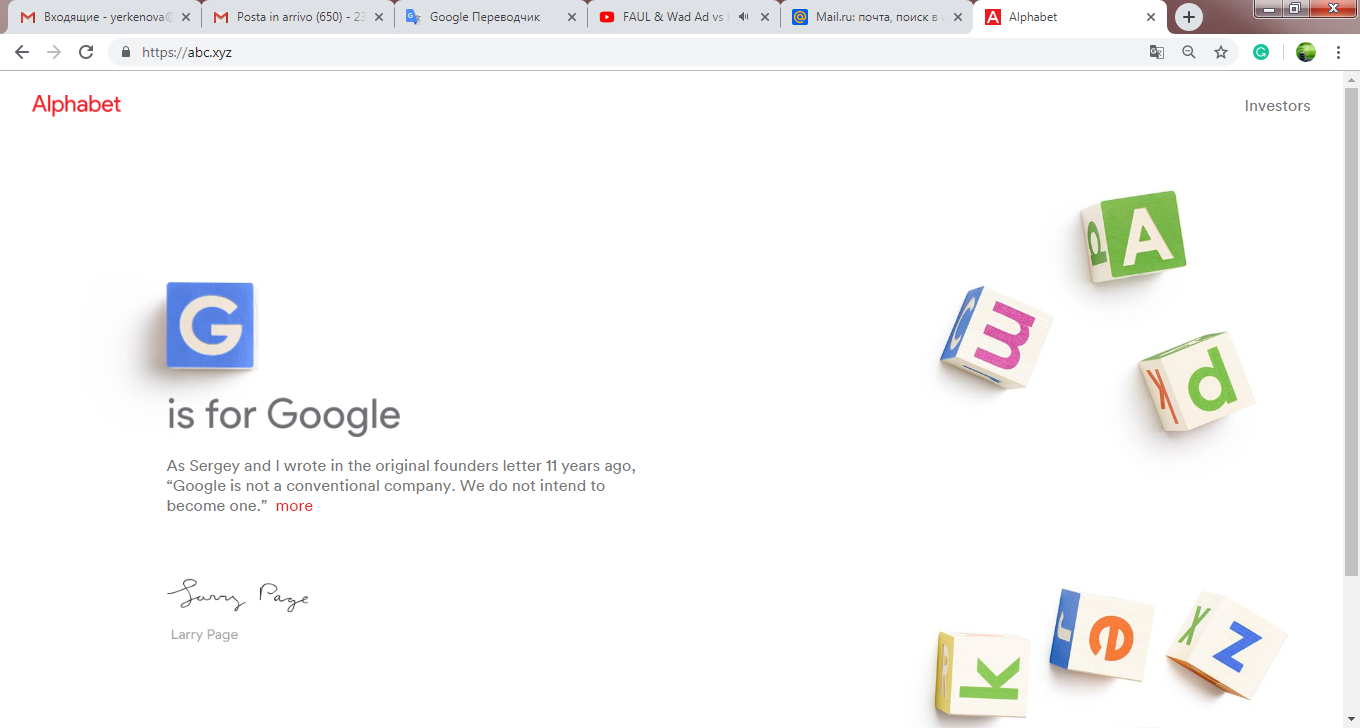 INTERNAL ANALYSIS
4 – Customer relationship
How will we get, keep and grow customers?
Calico: co-creation between the customer and the company
Google: automated services and personal assistance
Google Fiber: automated services and personal assistance
Google Ventures: personal assistance and co-creation
Capital IG:  personal assistance and co-creation
Nest: automated services and personal assistance 
Verily:  co-creation between the customer and the company advisers
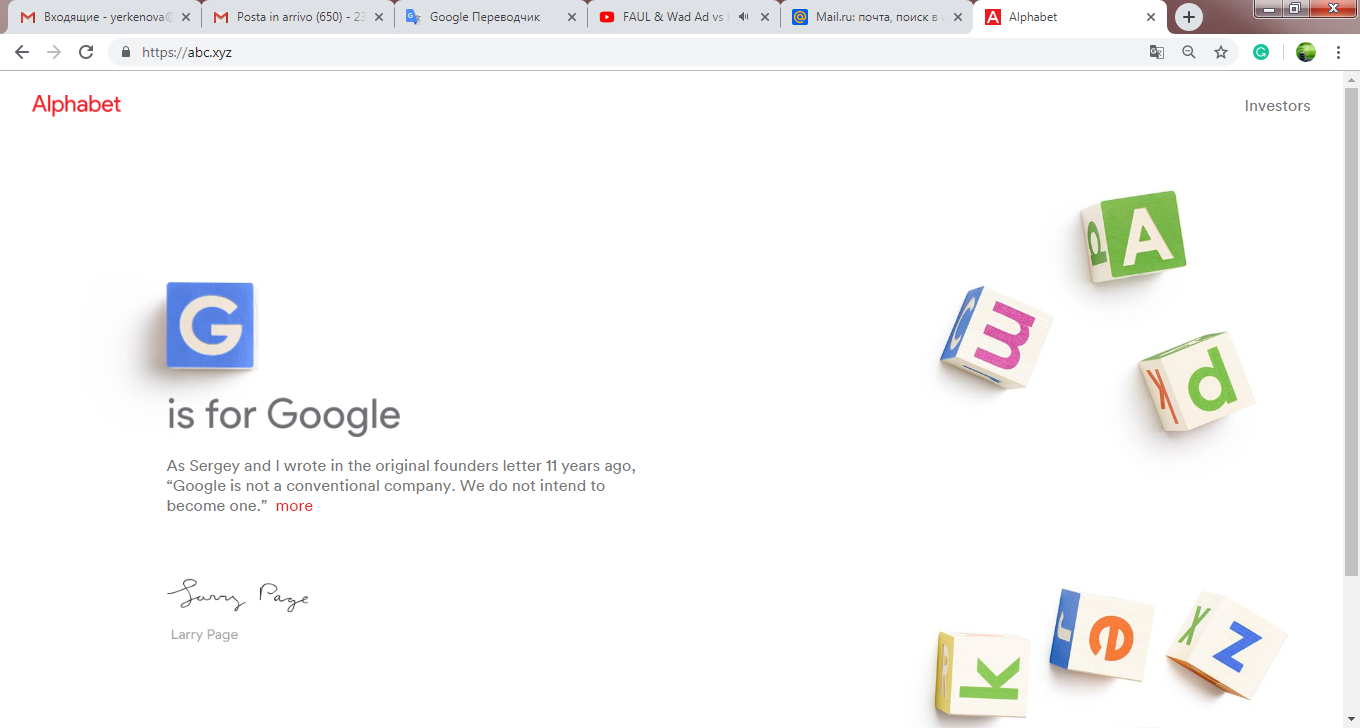 INTERNAL ANALYSIS
5 – Key resources
What key resources do our value propositions require?
 
Research centers 
Patents
Biotechnology and software experts
Branding
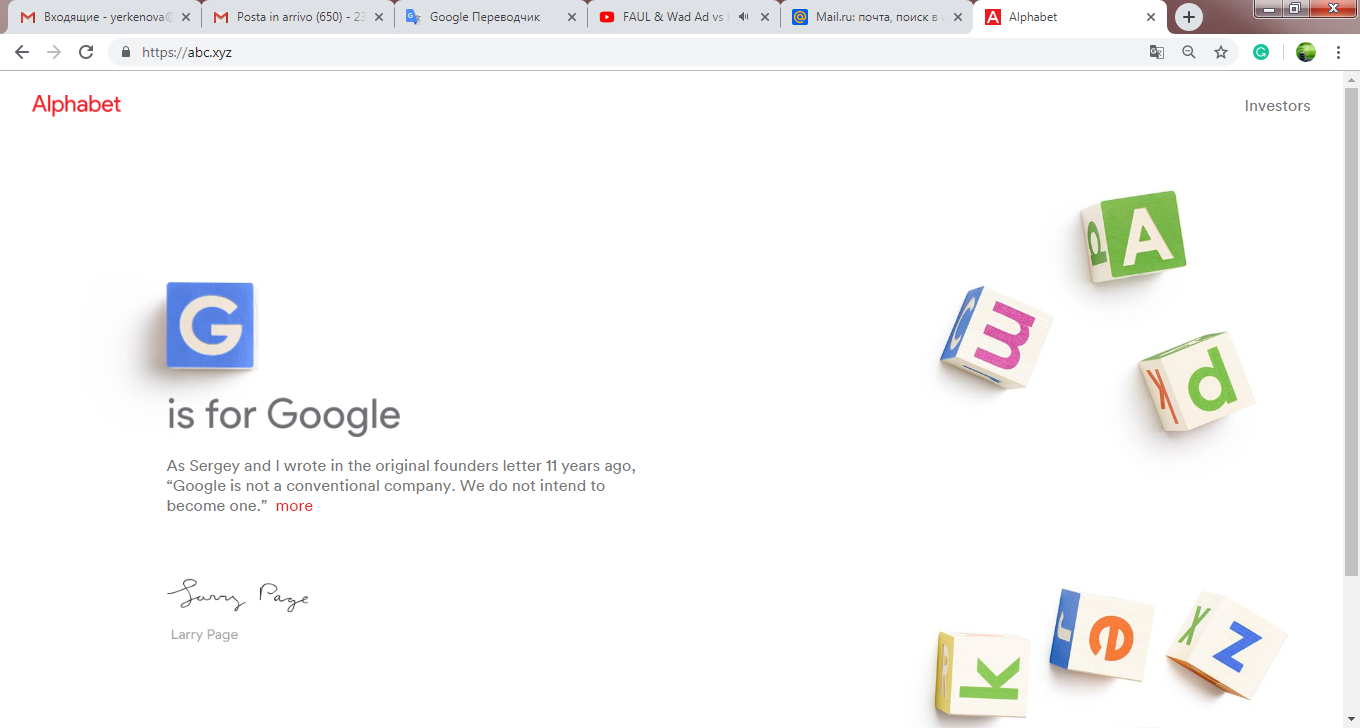 INTERNAL ANALYSIS
6 – Key activities
What key activities do our value propositions require? 

R&D: new product and market research; improving existing products and services
Production: quality and cost control 
Marketing: market research; sales support; services and products communication. 
Sales & customer service: acquiring new customers to the new businesses
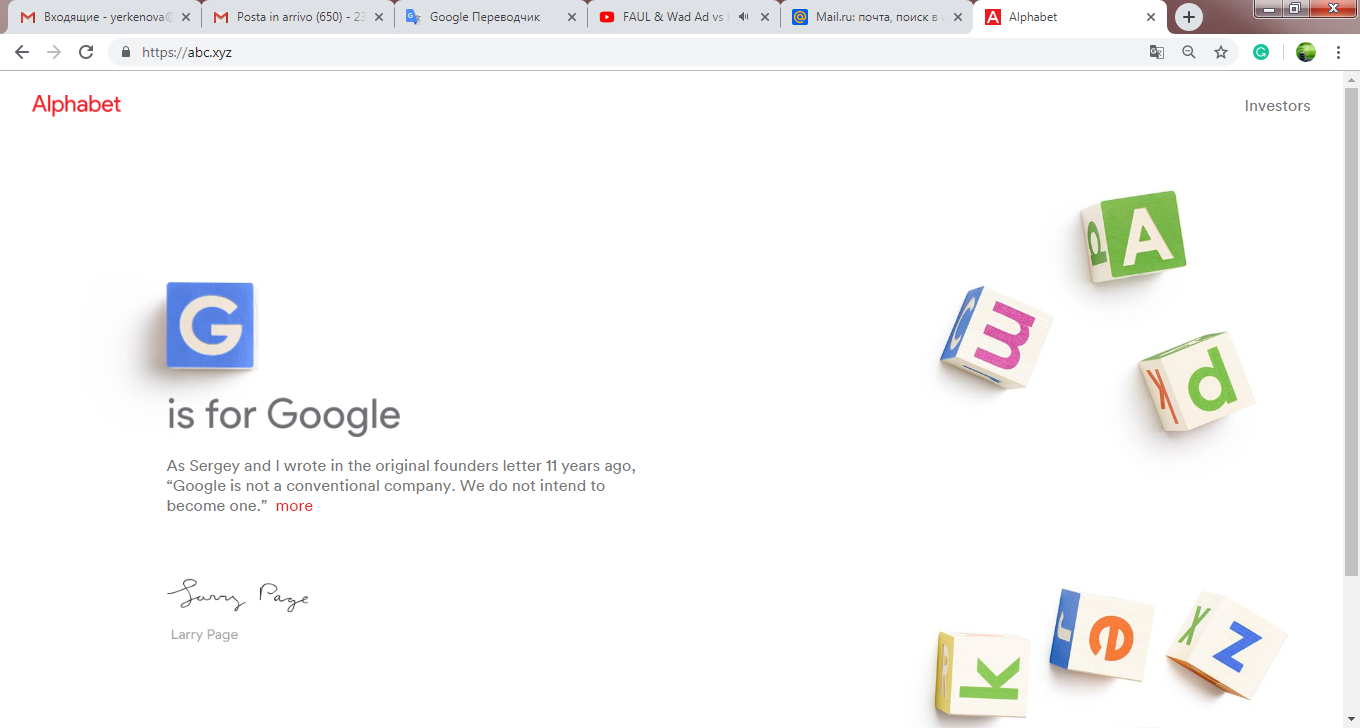 INTERNAL ANALYSIS
7 – Key partners
Who are our key partners?
Calico: Biotechnologies cooperatives, University researchers; 
Google: software developers
Google Fiber:  city leaders, engineers, installation service force
Google Ventures: New technology companies, investing team, operating teams, engineering, marketing and communication advisers, human resources advisers. 
Capital IG:  Google experts as advisers. 
Nest: Smart home products developers, distributors and sales force. 
Verily: Software engineers, biotechnology researchers and biotechnology companies.
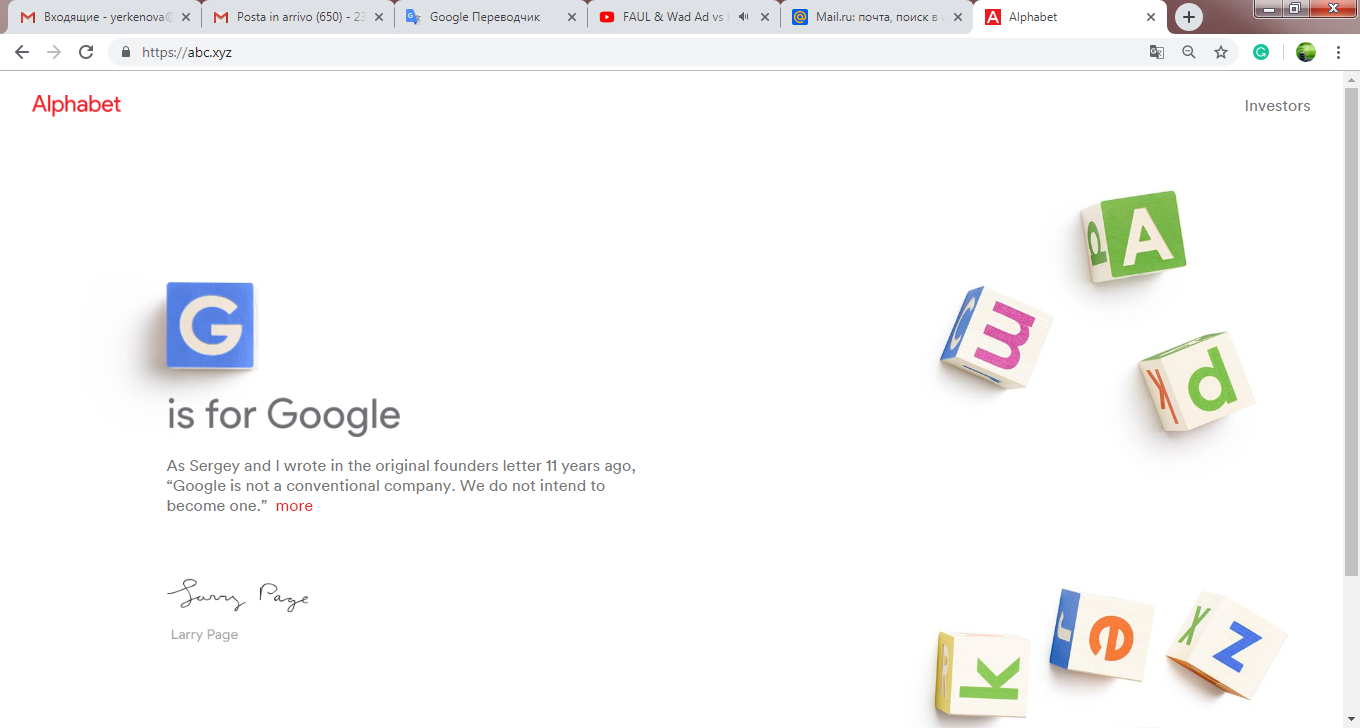 INTERNAL ANALYSIS
8 – Revenue streams
The cash generated from each customer segment through transaction revenue
Calico: sponsored academic research; licensing and collaboration agreements
Google:  communication activities fees
Google Fiber:  internet and television subscribers fees
Google Ventures: funding and advises fees on engineering challenges, deliver product feedback, marketing strategies and build valuable relationships.  
Capital IG: advices fees on product, engineering, marketing, sales, operations, and other essential areas to help companies scale effectively
Nest: smart home products sales
Verily: sales of research projects to enable health data collection
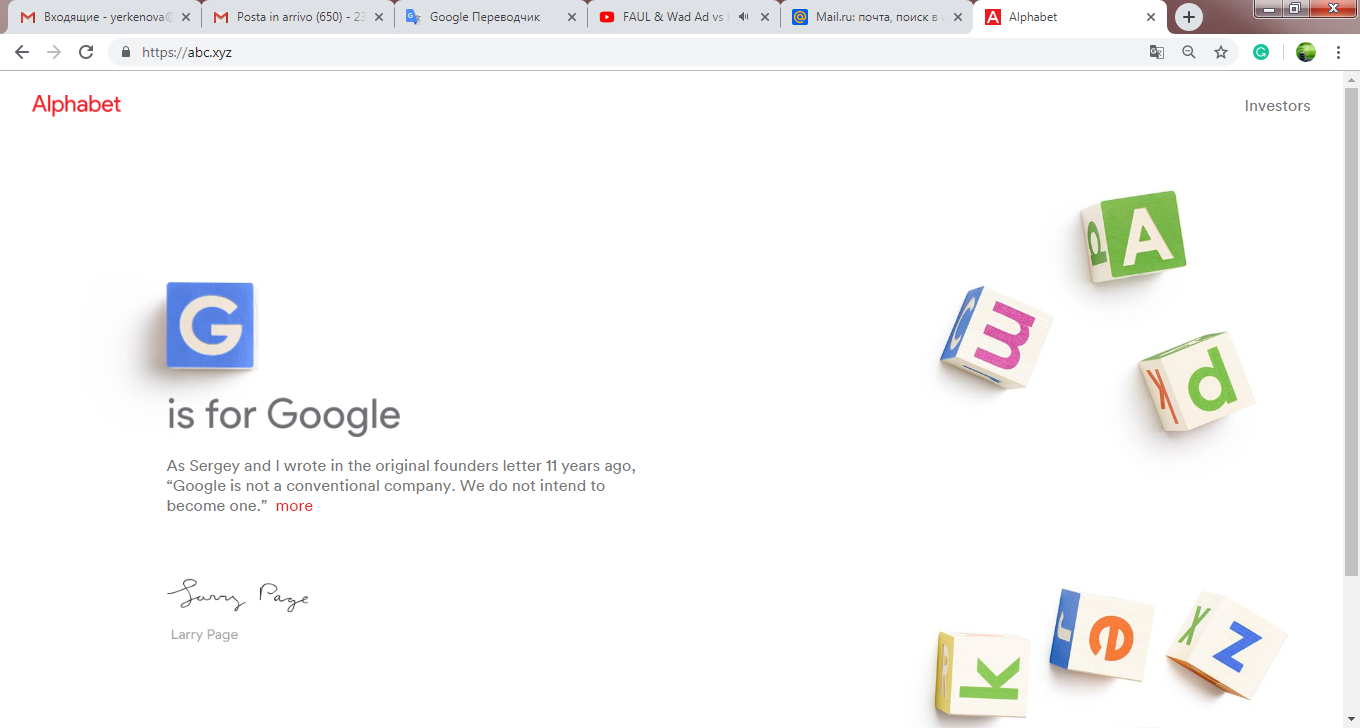 INTERNAL ANALYSIS
9 - Cost Structure
What are the most important costs in our model?
Cost to retain talents

To invest in R&D

To invest in sales and marketing
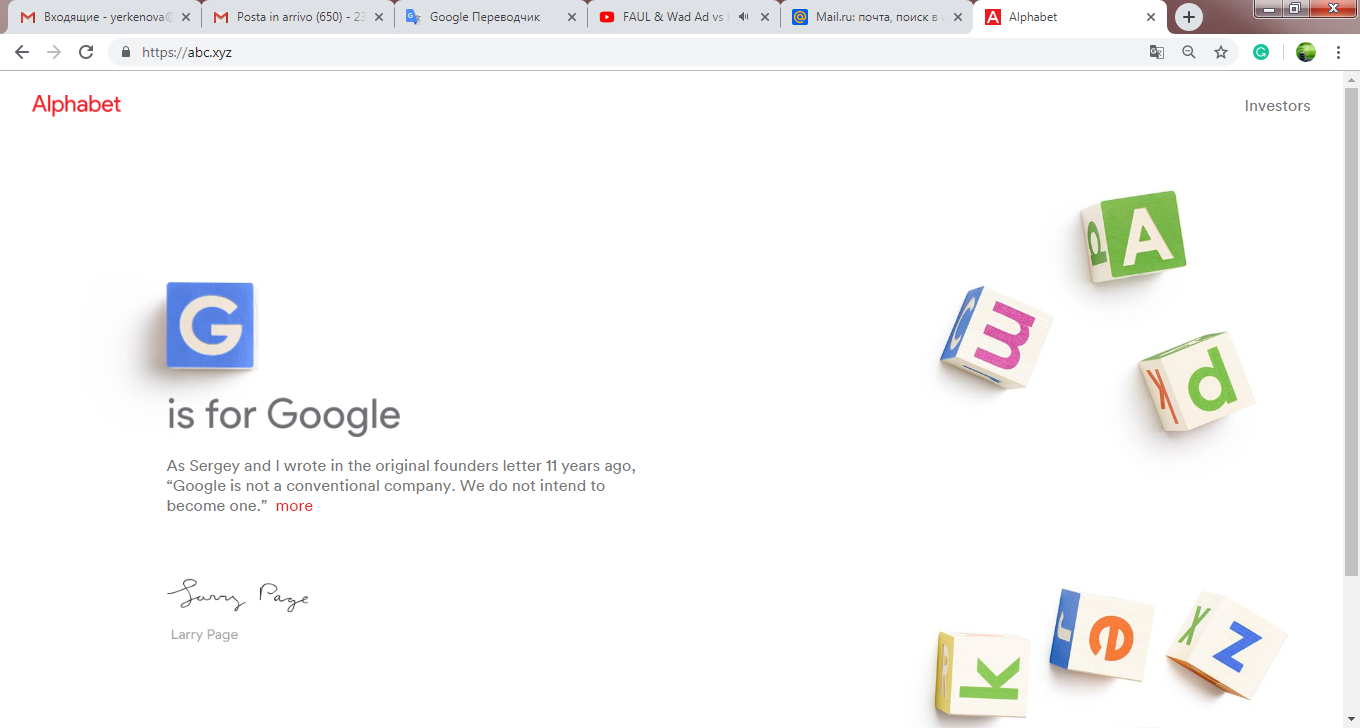 INTERNAL ANALYSIS
Customer 
segments
Customer 
relationship
Value 
proposition
Key partners
Key activities
Biotechnologies cooperatives, University researchers;
Software developers
City leaders, engineers, installation service force
 New technology companies,
 Google experts 
 Smart home products developers
Distributors and sales force
New product and market research; improving products and services
Quality and cost control 
 Sales support; communication. 
Getting new customers
Biotechnologies cooperatives, university researchers; 
Internet users
Television subscribers 
New technology companies 
Leading companies entrepreneurs
Smart home products buyers 
Pharmaceutical companies
Co-creation 
Automated Services
Personal Assistance
To provide information organization and solutions 
To provide life sciences research
To provide investment advises 
Diversification 
Innovation
Channels
Key resources
Website, apps, e-mail; physical store, call centers, social media; e-commerce, sales force and retails
Research centers 
Patents
Biotechnology and software experts
Branding
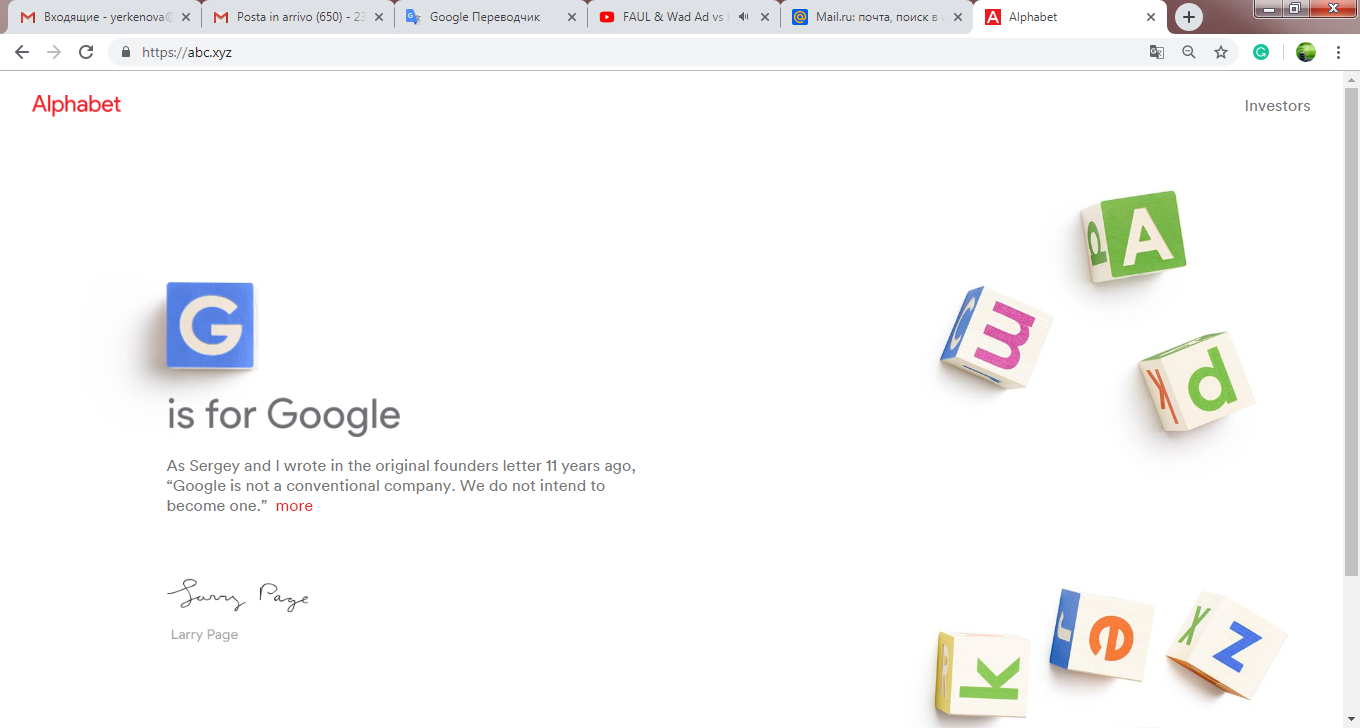 Revenue streams
Cost structure
Cost to retain talents

To invest in R&D

To invest in sales and marketing
Sales of research projects 
home products sales
Internet and television subscribers fees
Sponsored academic research; 
Communication activities fees
Funding and advises fees
INTERNAL ANALYSIS
Financial Position Analysis
1) Google
Google generates revenues mainly from advertising; sales of apps, in-app purchases, digital content products, and hardware

Other Bets –
 Other Bets is a combination of multiple operating segments
Mainly the revenues from the Other Bets came from the sales of internet and TV services as well as licensing and R&D services through Verily.
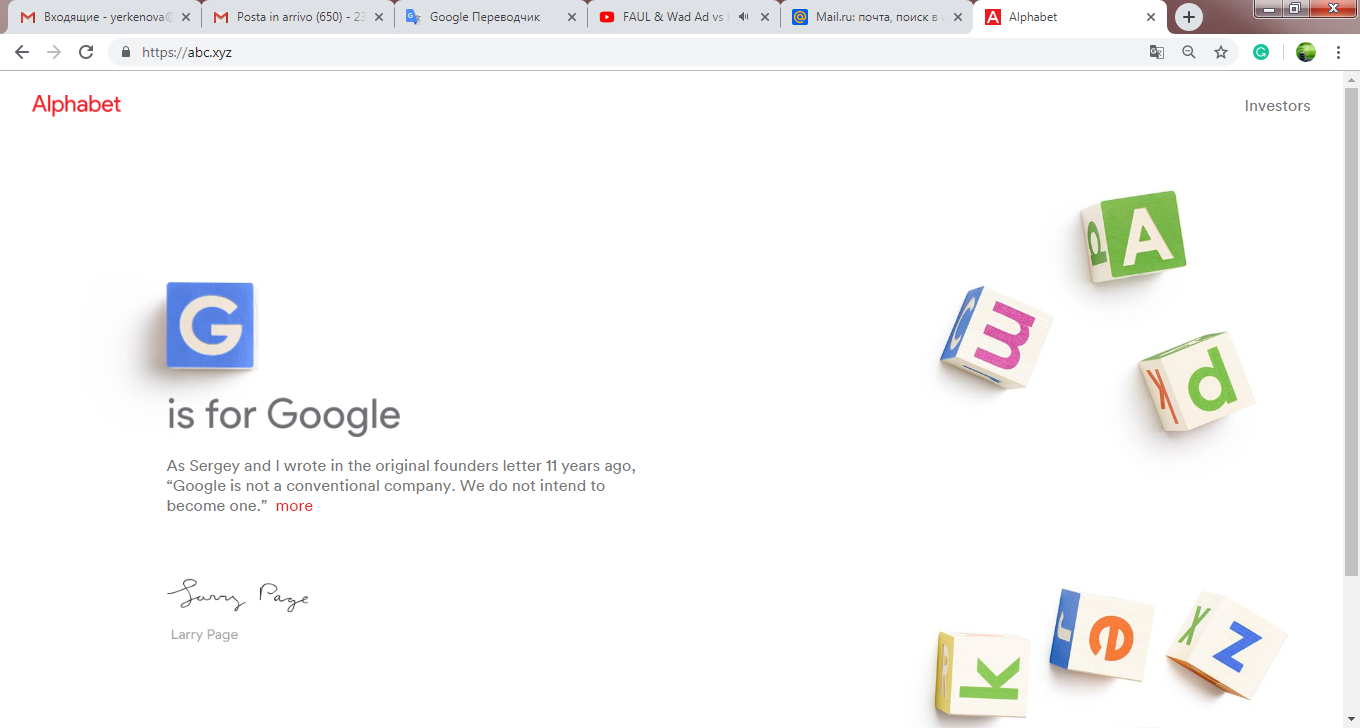 INTERNAL ANALYSIS
Financial Position Analysis
Executive Overview of Results
• Google segment revenues of $36.2 billion with revenue growth of 17% year over year

Other Bets revenues of $170 million with revenue growth of 13% year over year

Income from operations was $6.6 billion

Operating cash flow was $12.0 billion
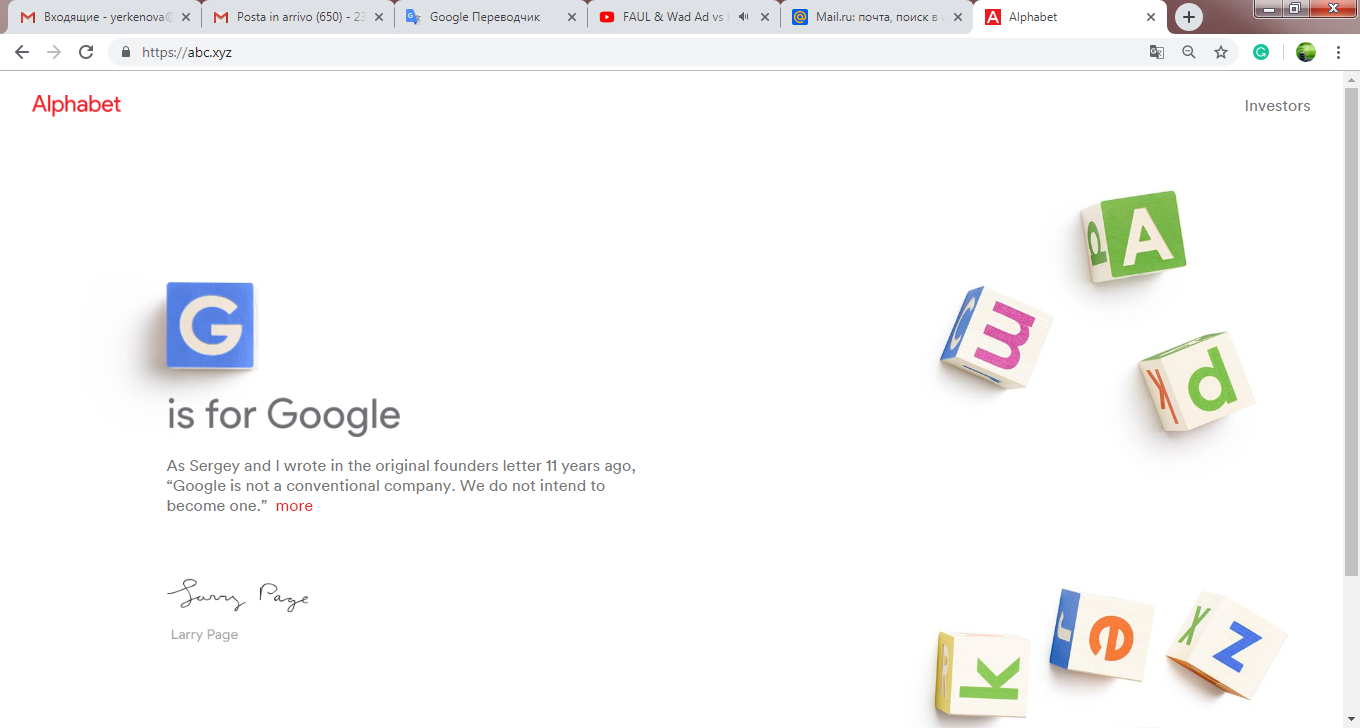 THE CORE STRATEGY FOR SUCCESS AND GROWTH IN THE MARKET
I
H
R
Resources
Wellness
Growth
Value
Spaces
Mobility
Leisure
Community
Maker
G
F
E
Q
D
W
P
C
O
B
Z
N
A
Y
X
M
ecosystem
L
G
W
K
J
V
U
T
S
V
R
S
M
L
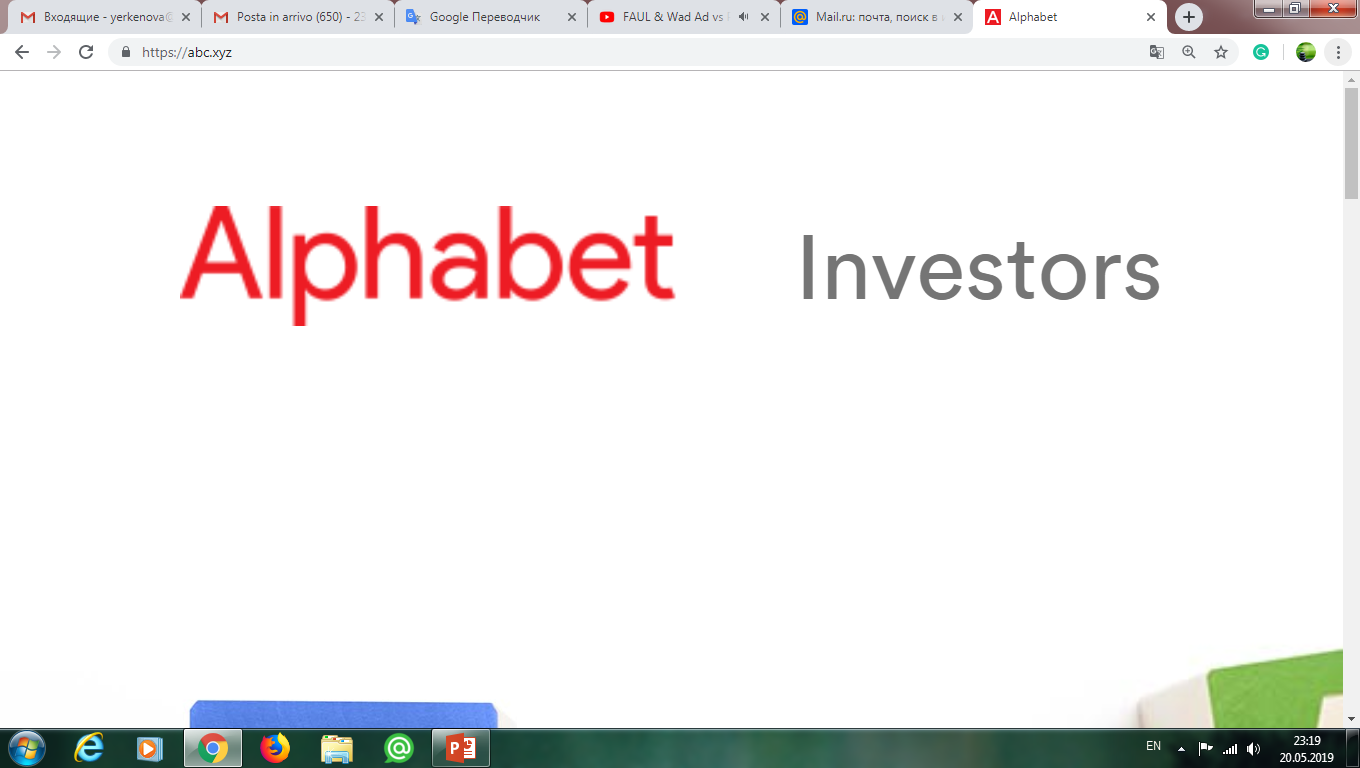 C
M
THE CORE STRATEGY FOR SUCCESS AND GROWTH IN THE MARKET
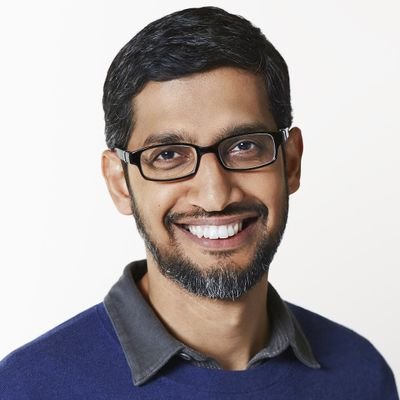 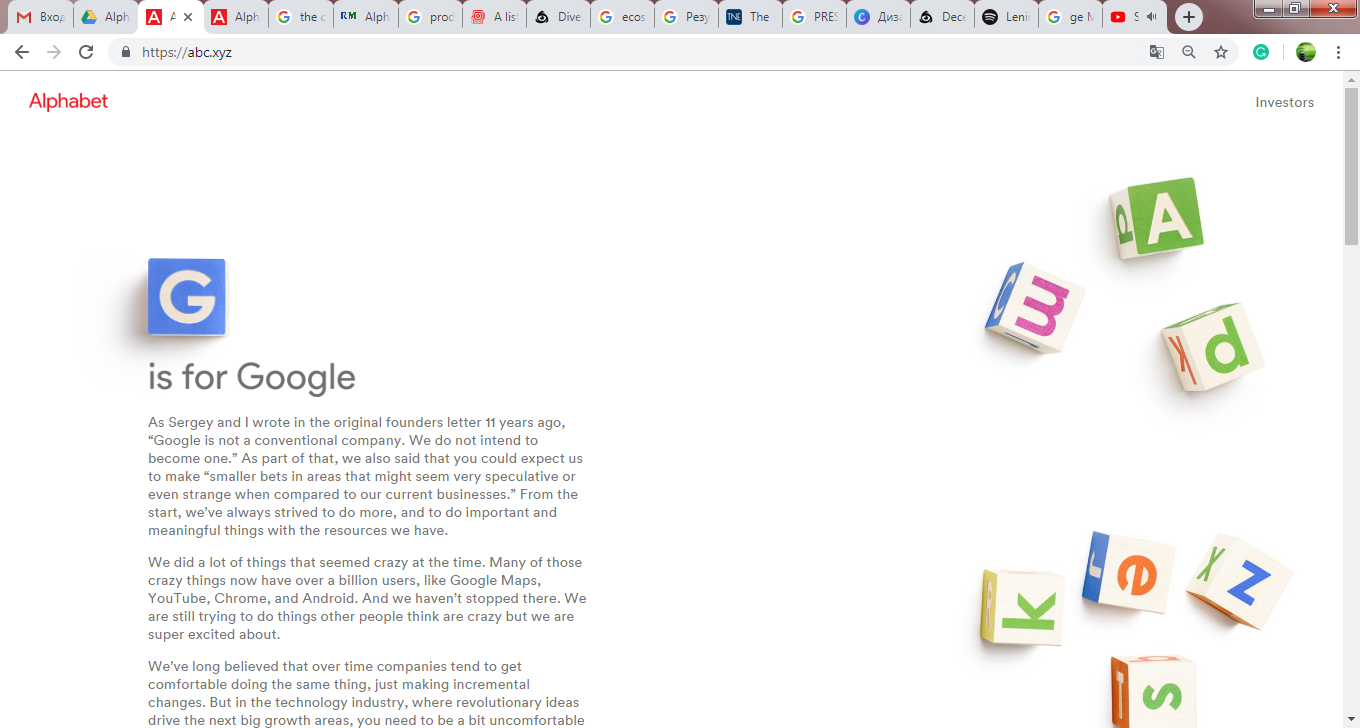 THE CORE STRATEGY FOR SUCCESS AND GROWTH IN THE MARKET
Investments

Ventures and Capital
X lab
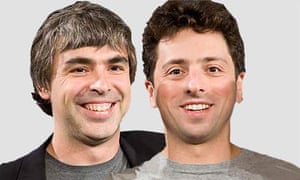 Wing, our drone delivery effort
Extraordinary opportunities inside of Google
RECOMMENDATIONS FOR ALPHABET
Arising of new players in social media
Improve the communication channels for the new players
Improve the visual identity of Alphabet
Improve the Alphabet communication by making more clear that the other bets are from the same company as Google, because Google is already a strong brand which can help to improve the other ones
Expand the other bets services to other countries
LIST OF REFERENCES
https://abc.xyz/
http://www.thenextevolution.com/2015/08/28/the-ecosystem-of-you-infographic/
https://csimarket.com/stocks/competition2.php?supply&code=GOOG
https://abc.xyz/investor/
https://abc.xyz/investor/static/pdf/20190429_alphabet_10Q.pdf?cache=7afe0eb
https://www.gv.com/team/
https://verily.com/projects/sensors/study-watch/
https://nest.com/contact/partners/
https://www.calicolabs.com/partnering/
https://fiber.google.com/about/
https://capitalg.com/